Jízdní řády, grafy a diagramy5. ročník
Autorem materiálu je Ing. Eva Skalická,
ZŠ Dobříš, Komenského nám. 35, okres Příbram
Inovace školy – Dobříš, EUpenizeskolam.cz
Petr byl na návštěvě u dědečka v Orlově u Příbrami. 
V sobotu dopoledne se vrací domů na Dobříš. 
Zjisti spoje, kterými Petr pojede.
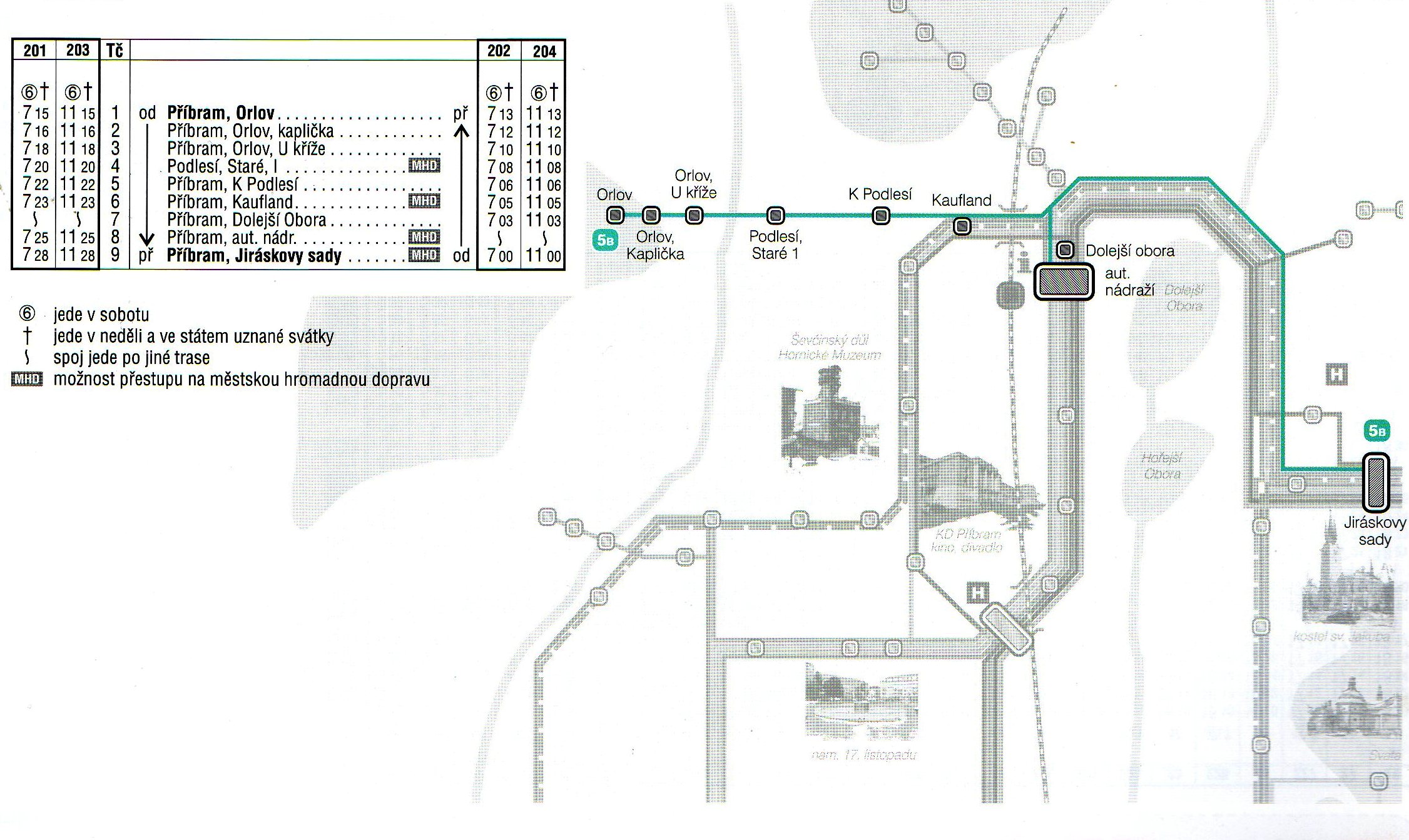 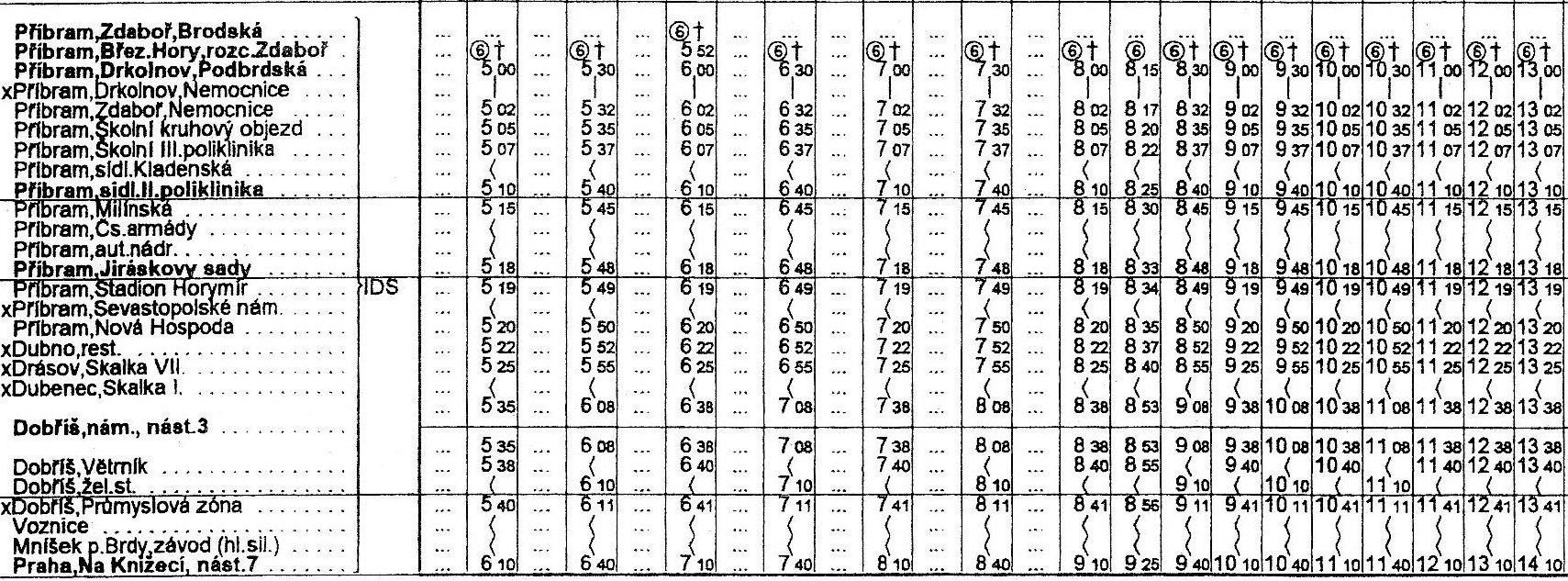 11:15 Orlov – 11:28 Jiráskovy sady Příbram
12:18 Jiráskovy sady – na Dobříš
V neděli Jana odjíždí autobusem z Dobříše do Prahy. Vybrala si spoj, který vyjíždí v 10:08 z náměstí. Potřebuje se dostat metrem na Černý most, kde si od babičky vyzvedne balík. Zjisti, kterým nejbližším spojem se Jana může vrátit na Dobříš, když jedna cesta metrem trvá 30 minut. S babičkou stráví 25 minut a na stanici metra vždy 10 minut čeká. 
Na závěr přidej 10 minut pro strýčka Příhodu.
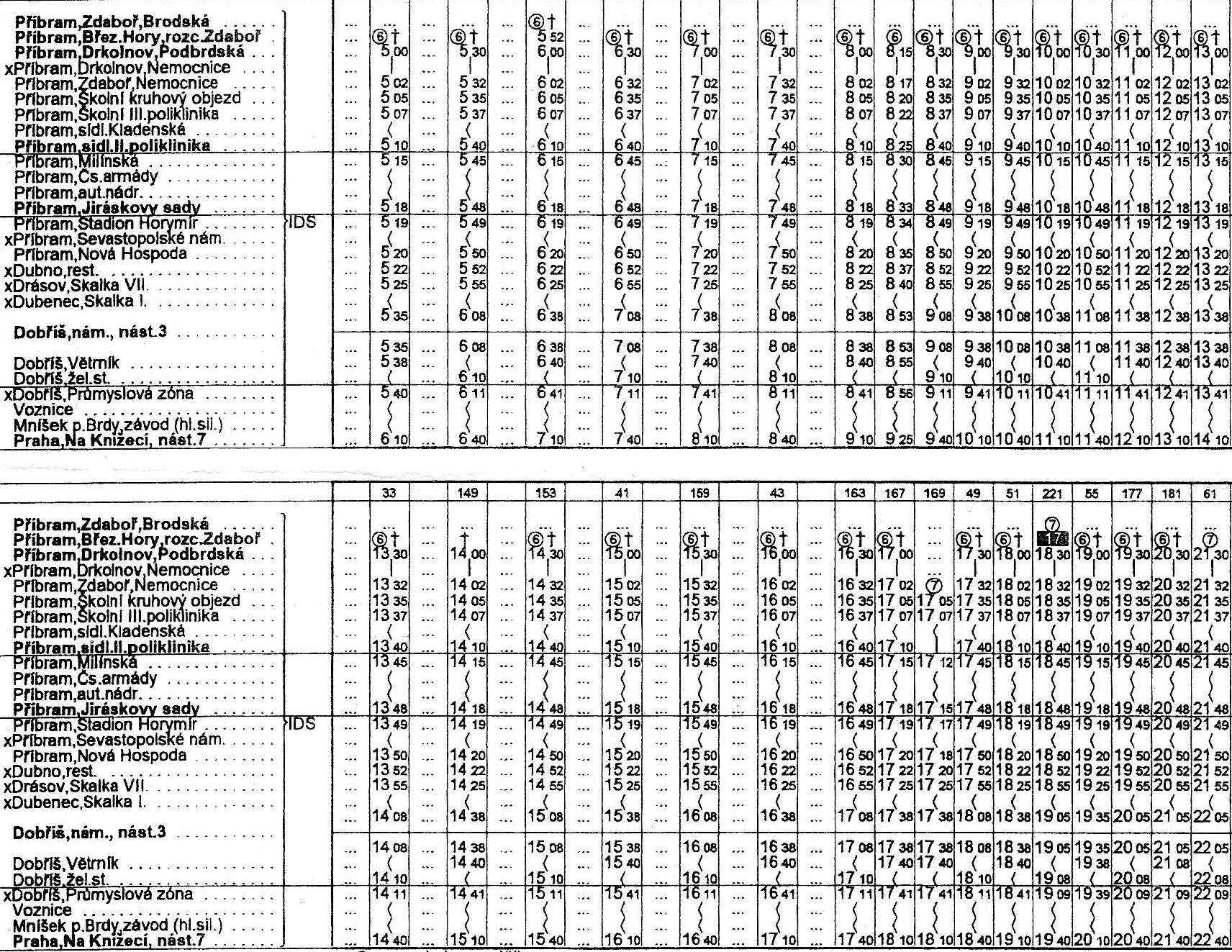 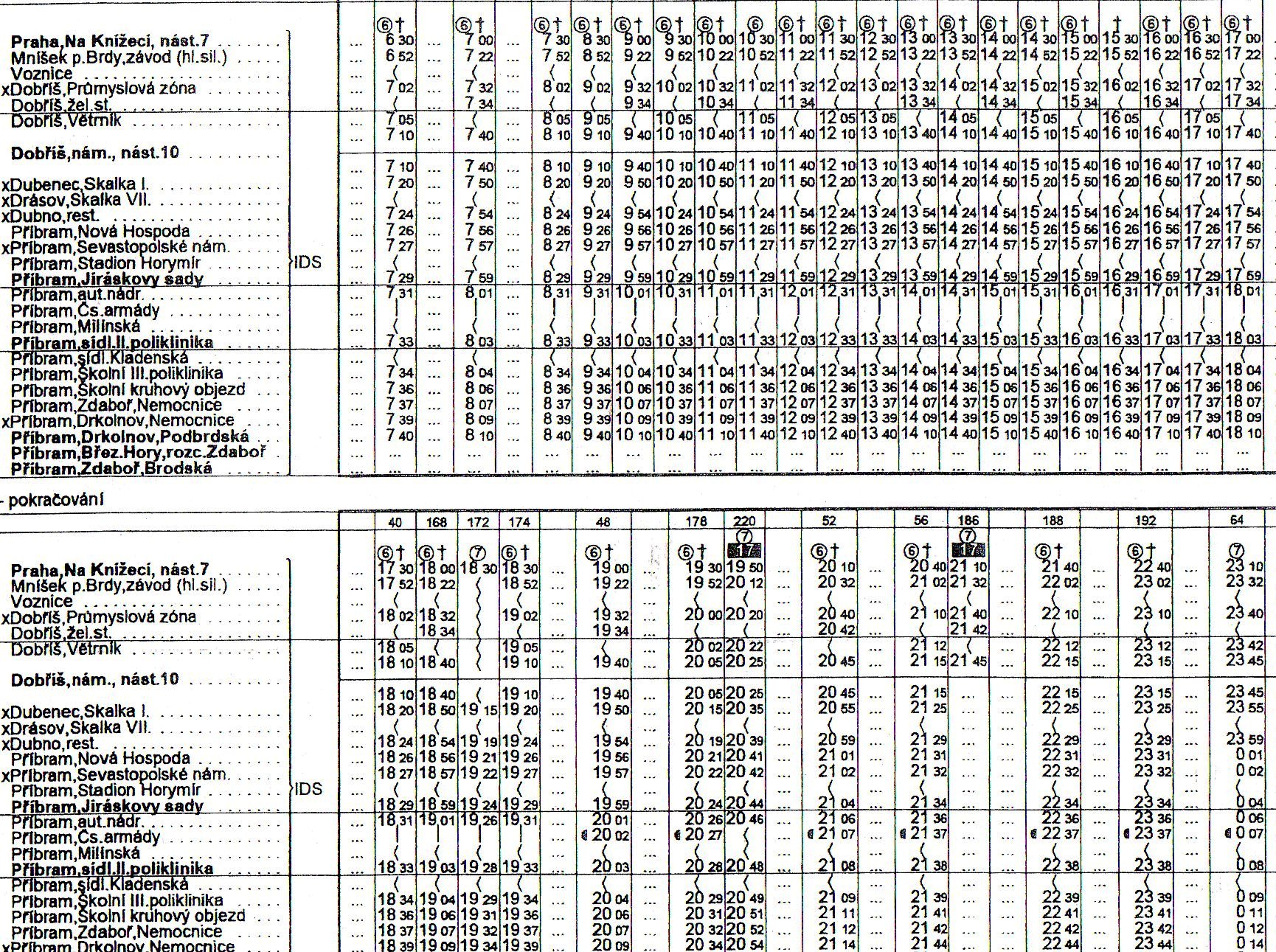 odjezd			příjezd
 10:08			10:40
			10:50 metro
			11:20 Černý most
			11:45 babička
			11:55 metro
			12:25 Anděl
			12:35 strýček Příhoda

Stihne autobus ve 13:00.
Anežka měla chřipku. Teplota ji několikrát vystoupila dokonce 
nad 38°C. To už je horečka. Poznáš, kdy to bylo? Kdy už jí bylo lépe?
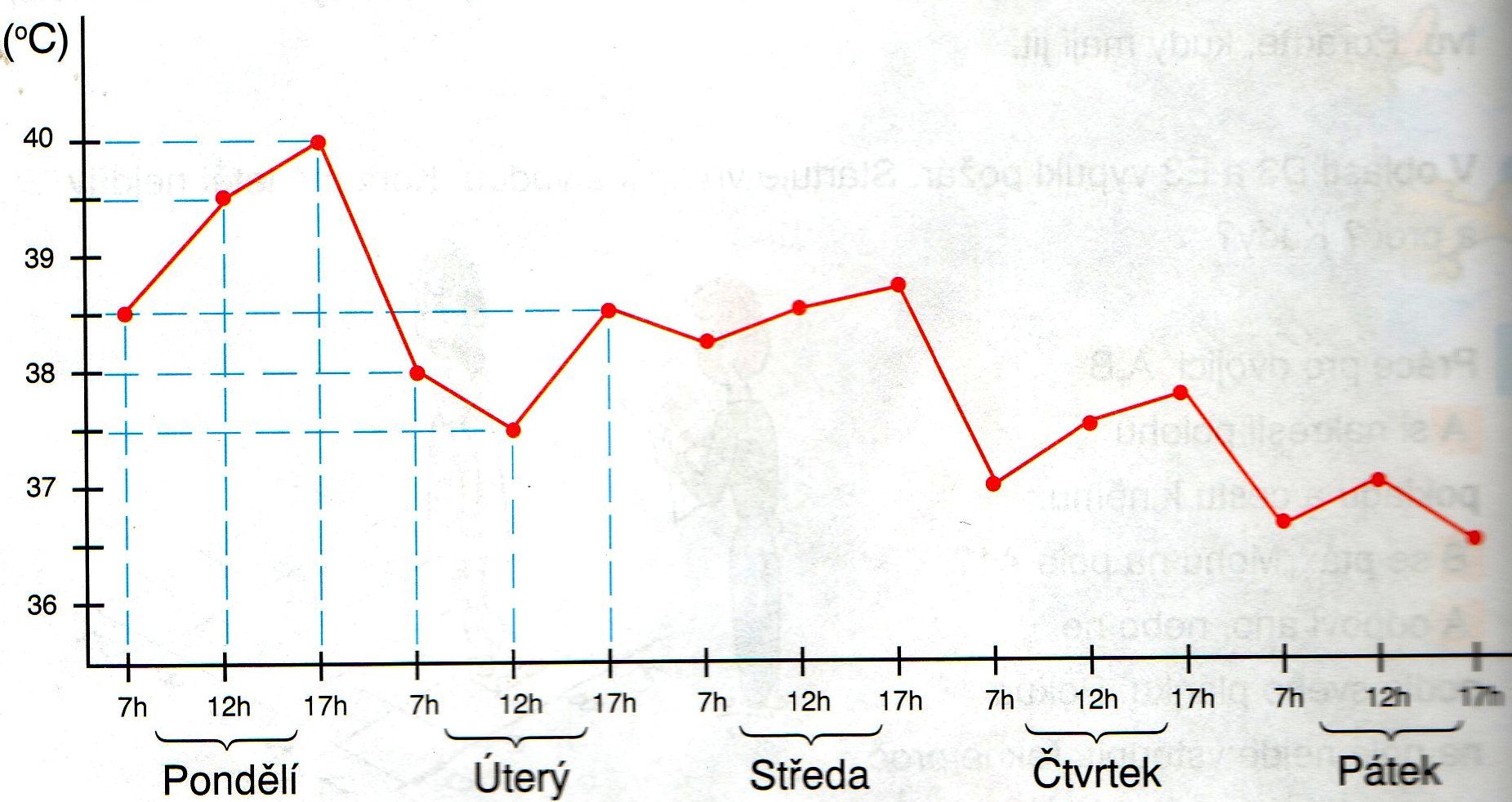 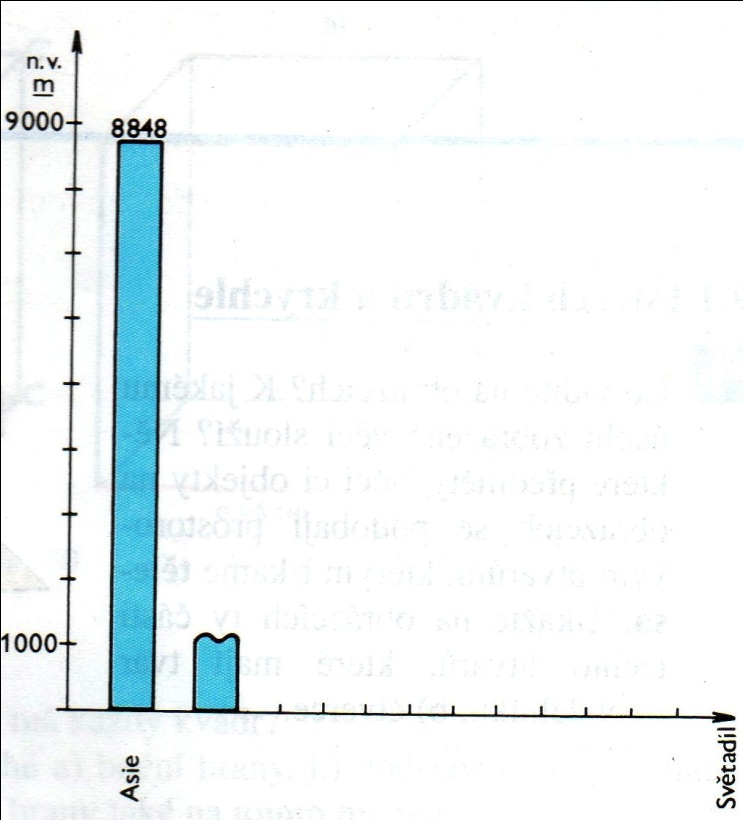 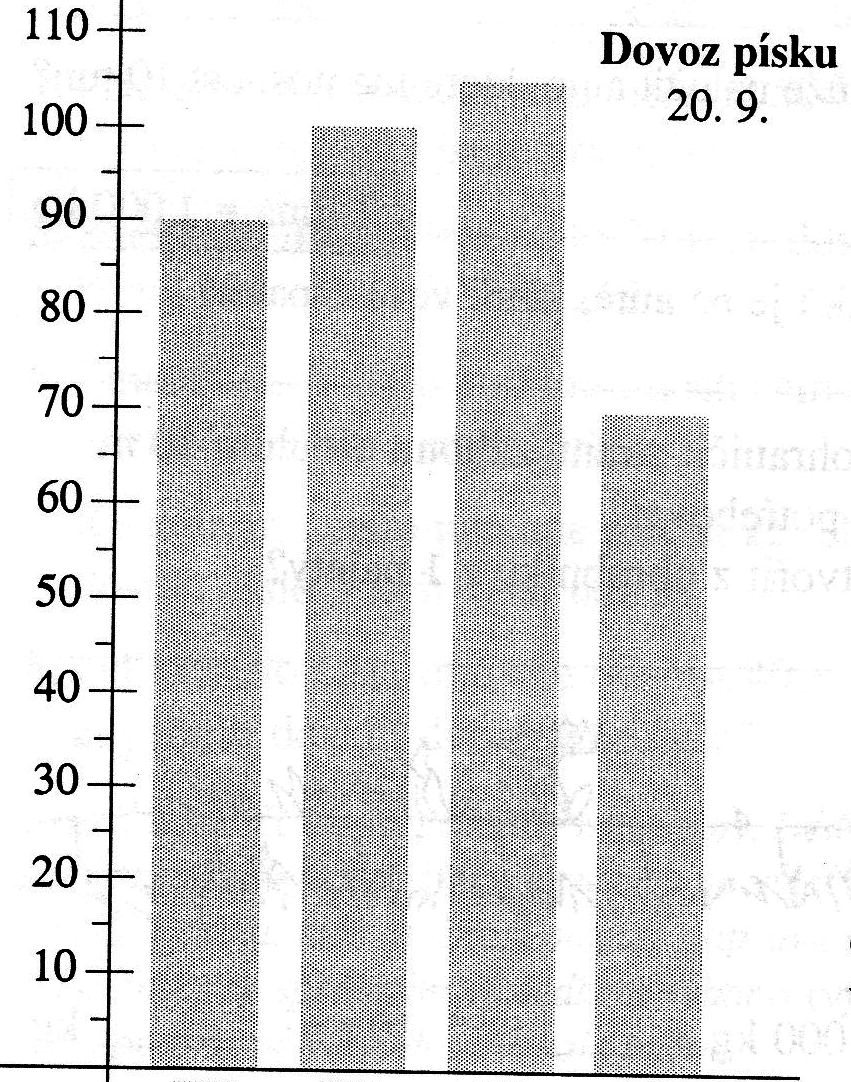 Písek se těží ve vzdálenosti 
10 km od výroby dlaždic. Všechna auta jezdí plná.
Auto pana Veselého uveze 10 tun, pana Šťastného 10 tun, pana Příjemného 15 tun a auto pana Krásného 5 tun.
Vypočítej:
Kolikrát pojede každý z nich.
Kolik km ujede každý z nich.
pan V.
pan Š.
pan P.
pan K.
Pan Veselý, Šťastný, pan Příjemný a pan Krásný mají navézt celkem 480 tun jemného písku do 4 stejně velkých zásobníků ve výrobně dlaždic. Každý má dovézt stejné množství písku.
- Kolik tun písku každý doveze?
 - Kolikrát musí každý jet a kolik km najede?
 - Kolik hodin bude trvat jednotlivým dopravcům dovoz písku, když písek vozí ze vzdálenosti   10 km (1 cesta), průměrnou rychlostí 40km/hod.
celkem 480 tun
pan Veselý
pan Šťastný
pan Příjemný
pan Krásný
Každý z nich doveze 120 t písku.
Rosecká, Z. Cestujeme po republice.
Brno: Nová škola, 1996. ISBN 80 – 85607 – 37 – 9.

Kaslová, M., Jarošová, J., Nechanická, R. Matematika 4. 
Praha: SPN, 1999. ISBN 80 – 7235 – 097 – 8.

Trejbal, J., Komárková, V. Matematika 5, 2. díl.
Praha: SPN 1997. ISBN 80 – 85937 – 50 – 6.